PERSUASIVE TEXTS I
Peace Day
Slogans
Poland
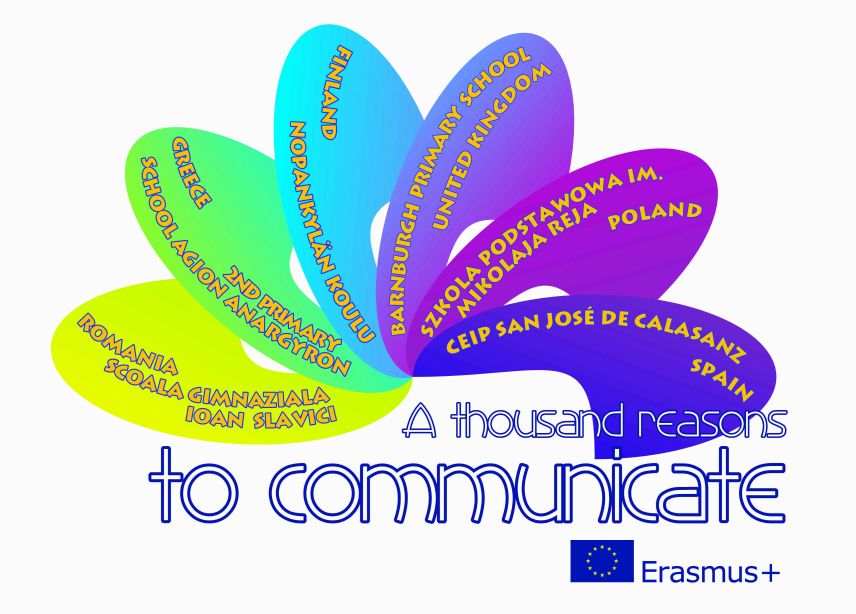 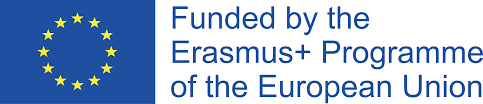 I, you… 
the first step 
to peace.
Ja, ty… 
pierwszy krok 
do pokoju.
Each man is 
my brother.
Każdy człowiek 
jest moim 
bratem.
Peace is up to 
you, too.
Pokój zależy 
także od ciebie.
Hope is a baby 
of peace.
Nadzieja jest 
niemowlęciem 
pokoju.
Tolerance is a 
signpost to 
peace.
Tolerancja jest 
drogowskazem 
do pokoju.
Peace is the 
biggest 
treasure.
Pokój jest 
największym 
skarbem.
Everybody is
within his
rights to live in 
accordance 
with his 
religion.
Każdy ma
prawo do życia 
zgodnie ze 
swoją religią.
Peace – yes,
war – no.
Pokój – tak,
wojna – nie.
One gesture of 
forgiveness can 
bring peace to 
the whole 
world.
Jeden gest 
przebaczenia 
może przynieść 
pokój całemu 
światu.
Say „no” 
to war.
Powiedz 
wojnie „nie”.
Thank you for  your  attention 